KVIZ O      CVIJEĆU
SRETNO!
Cvijet koji se najčešće poklanja je.. ?
A) Narcis
B) Ruža
TOČNO !
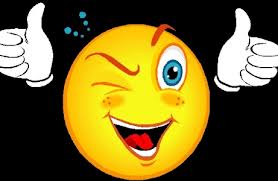 NETOČNO !
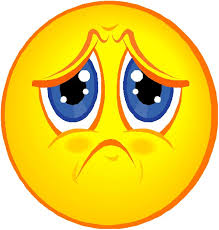 Koja od navedenih slika predstavlja jaglac?
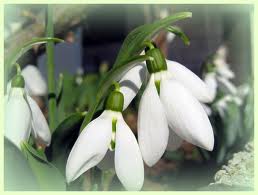 TOČNO !
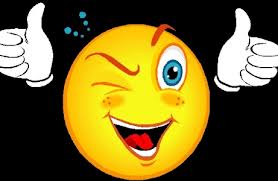 NETOČNO !
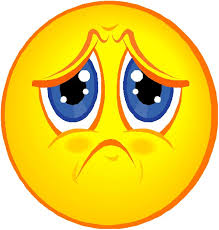 Otrovni šumski cvijet je .. ?
A) Mak
B) Kupina
TOČNO !
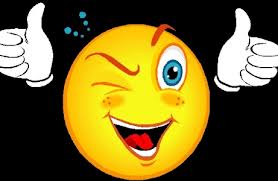 NETOČNO !
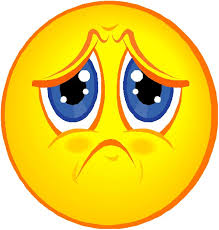 Koji cvijet je uvijek ljubičaste boje?
A) Ljubičica
B) Šafran
TOČNO !
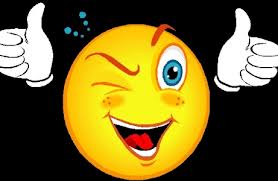 NETOČNO !
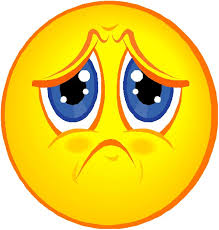 Kakve boje je tratinčica?
A) Žute
B) Bijele
TOČNO !
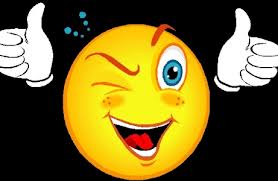 NETOČNO !
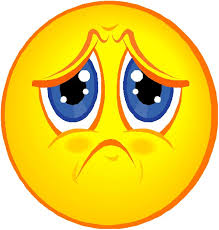 DRAGO MI JE DA SI SUDJELOVAO/ SUDJELOVALA U OVOM KVIZU I NADAM SE DA SI SE ZABAVIO/ ZABAVILA!